Introduction to Apple mobile technologies- I393
IT College, Andres Käver, 2016-2017 Spring
Web: http://enos.itcollege.ee/~akaver/apple
Skype: akaver  Email: akaver@itcollege.ee
2
iOS - Swift
SWIFT
Started in July 2010 – Chris Lattner
1.0 Sept 9, 2014
2.0 WWDC 2015
2.2 Open Source (swift.org) Dec 3, 2015
3.0 Sept 13, 2016

2015 – Most loved programming language – first place (Stack Overflow)
2016 – Second place
3
iOS - Swift
Swift Playgrounds
iPad app, 3D video game-like interface
Xcode 
IBM web based Swift Sandbox - https://swiftlang.ng.bluemix.net
4
iOS – Swift3 - variables
Constants



Type inference



Variables
let school: String = "IT College"
let founded: Int = 2000
let isAwesome: Bool = true
let school = "IT College"
let founded = 2000
let isAwesome = true
var age = 16
5
iOS – Swift3 - Strings
Concatenation


Interpolation


Full unicode support
let school = "IT College"
let message = "Hello, " + school + "!"
let school = "IT College"
let message = "Hello, \(school)!"
let õäöüžšج信息技术 = "信息技术õäüöžšب ت جث"
6
iOS – Swift3 - Strings
Characters



Iteration
let õäöüžšج信息技术 = "信息技术õäüöžšب ت جث"
print("\(õäöüžšج信息技术) is \(õäöüžšج信息技术.characters.count) chars long")
\\ 16
let õäöüžšج信息技术 = "信息技术õäüöžšب ت جث"
for character in õäöüžšج信息技术.characters {
    print(character)
}
7
iOS – Swift3 - Collections
Array and Dictionary
let names: [String] = ["Jüri", "Mari", "Kalle"]

let ages = ["Kalle": 17, "Malle": 18]
8
iOS – Swift3 - Loops
While and Repeat-While
var name = "test"
var i = 0
while i < name.characters.count {
    print("At pos \(i) is \(name[name.index(name.startIndex, offsetBy: i)])")
    i += 1
}
i = 0
repeat {
    print("At pos \(i) is \(name[name.index(name.startIndex, offsetBy: i)])")
    i += 1
} while i < name.characters.count
9
iOS – Swift3 - Loops
For-In Loop – closed ranges



Half closed ranges
for number in 1...5 {
    print(number)
}
let numbers = [7, 6, 42, 3, 9, 1]
let maxCount = 4
for index in 0..<maxCount {
    print(numbers[index])
}
10
iOS – Swift3 - Loops
For-In Loop – Array & Dictionary
let ages = ["Kalle": 17, "Malle": 18]

for (name, age) in ages {
    print("\(name) - \(age)")
}
11
iOS – Swift3 - Array
Modifying



Append multiple


Replace multiple
var numbers = [7, 6, 42, 3, 9, 1]
numbers.append(5)
numbers[1] = 8
numbers.append(contentsOf: [4, 13, -5])
numbers[3...5] = [1, 2]
12
iOS – Swift3 - Optionals
Maybe value is not there?





Checking
let ages = ["Kalle": 17, "Malle": 18]
let possibleAge = ages["Malle"]
print("\(possibleAge)")
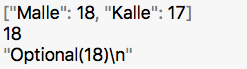 let possibleAge: Int? = ages["Malle"]
if possibleAge == nil {
    print("Age not found.")
}
13
iOS – Swift3 – If-Let
If-Let
let ages = ["Kalle": 17, "Malle": 18]
if let age = ages["Kalle"] {
    print("Kalle's age is \(age)")
}
14
iOS – Swift3 - Switch
Switch
let age = 90
switch age {
case 1:
    print("Esimene aasta täis")
case 13...19:
    print("Teismeiga on keeruline")
case let decade where decade % 10 == 0:
    print("Palju õnne \(decade) juubeliks")
default:
    print("tavaline sünna")
}
15
iOS – Swift3 - Switch
Switch over multiple values
let userName = "admin"
let passwordIsValid = true

switch (userName, passwordIsValid) {
case ("admin", true):
    print("admin you are")
case ("guest", _):
    print("guests not allowed")
case (_, let isValid):
    print(isValid ? "admin area granted" : "DENIED")
}
16
iOS – Swift3 - Functions
Func keyword
func sendMessage() {
    let message = "Tere!"
    print(message)
}

sendMessage()
17
iOS – Swift3 - functions
Parameters
func sendMessage(shouting: Bool) {
    var message = "Tere!"
    message = shouting ? message.uppercased() : message
    print(message)
}

sendMessage(shouting: true)
18
iOS – Swift3 - functions
Multiple parameters (argument, label)




Better to read in usage, bad in function code
func sendMessage(recipient: String, shouting: Bool) {
    let message = "Tere \(recipient)!"
    print(shouting ? message.uppercased() : message)
}
sendMessage(recipient: "Andres", shouting: true)
func sendMessage(to: String, shouting: Bool) {
    let message = "Tere \(to)!"
    print(shouting ? message.uppercased() : message)
}
sendMessage(to: "Andres", shouting: true)
19
iOS – Swift3 - functions
Parameters
func sendMessage(to recipient: String, shouting: Bool) {
    let message = "Tere \(recipient)!"
    print(shouting ? message.uppercased() : message)
}

sendMessage(to: "Andres", shouting: true)
20
iOS – Swift3 - Functions
Parameters – using underscore – no label
func sendMessage(message: String, to recipient: String, shouting: Bool) {
    let message = "\(message), \(recipient)!"
    print(shouting ? message.uppercased() : message)
}

sendMessage(message: "Hello", to: "Andres", shouting: true)
func sendMessage(_ message: String, to recipient: String, shouting: Bool) {
    let message = "\(message), \(recipient)!"
    print(shouting ? message.uppercased() : message)
}

sendMessage("Hello", to: "Andres", shouting: true)
21
iOS – Swift3 - Functions
Return values
func firstString(havingPrefix prefix: String, in strings: [String]) -> String? {
    for string in strings {
        if string.hasPrefix(prefix){
            return string
        }
    }
    return nil
}

print("Result \(firstString(havingPrefix: "And", in: ["Jüri", "Andres"]))")
22
iOS – Swift3 - Closures
Function type(parameter types) -> return typefunc sendMessage() {}() -> Voidfunc firstString(havingPrefix prefix: String, in strings: [String]) -> String? {}(String, [String]) -> String?
23
iOS – Swift3 - Closures
Functions as parameters
func filterInts(_ numbers: [Int], _ includeNumber: (Int) -> Bool) -> [Int] {
    var result: [Int] = []
    for number in numbers {
        if includeNumber(number) {
            result.append(number)
        }
    }
    return result
}

let numbers = [4, 17, 34, 41]
func divisibleByTwo(_ number: Int) -> Bool {
    return number % 2 == 0
}

let evenNumbers = filterInts(numbers, divisibleByTwo)
print(evenNumbers)
24
iOS – Swift3 - Closures
Closure expression – inline function definitions (not named functions)
func divisibleByTwo(_ number: Int) -> Bool {
    return number % 2 == 0
}

let evenNumbers = 
	filterInts(numbers, { (number: Int) -> Bool in return number % 2 == 0})
25
iOS – Swift3 - Closures
Closures - definition
func filterInts(_ numbers: [Int], _ includeNumber: (Int) -> Bool) -> [Int] {
…
}

let numbers = [4, 17, 34, 41]
print( filterInts(numbers, { (number: Int) -> Bool in return number % 2 == 0}) )
// can be inferred from filterIntents declaration
print( filterInts(numbers, { number in return number % 2 == 0}) )
// if its single liner, no need for return keyword
print( filterInts(numbers, { number in number % 2 == 0}) )
// implicit arguments, no need for in keyword
print( filterInts(numbers, {$0 % 2 == 0}) )
// if closure is last argument, you can write as trailing closure
print( filterInts(numbers){$0 % 2 == 0} )
26
iOS – Swift3 - Generics
let numbers = [4, 17, 34, 41]
let names = ["Andres", "kala"]
func filter<Element>(_ source: [Element], _ includeElement: (Element) -> Bool) -> [Element] {
    var result: [Element] = []
    for element in source {
        if includeElement(element) {
            result.append(element)
        } }
    return result
}

let evenNumbers = filter(numbers) { $0 % 2 == 0 }
let shortNames = filter(names) { name in name.characters.count < 5 }
27
iOS – Swift3 – Map, Filter
Closures and generics are widely used in Swift libraries
let names = ["Lily", "Santiago", "Aadya", "Jack", "Anna", "Andrés"]

let shortNames = names.filter { name in name.characters.count < 5 }
print(shortNames)

let capitalizedShortNames = shortNames.map { name in name.uppercased() }
print(capitalizedShortNames)